Linux Basics & Troubleshooting
MTU LUG
Overview
What is linux?
FHS/LS/mounts
Formatting
Package Managers
Helpful commands and logs
What is linux?
Linux kernel - interface between hardware and software
GNU - userspace software that sits on the kernel
Linux distribution - different kernel options and userspace software bundled together
File System Hierarchy
LSB, Linux Foundation
Everything is a file
Mount points
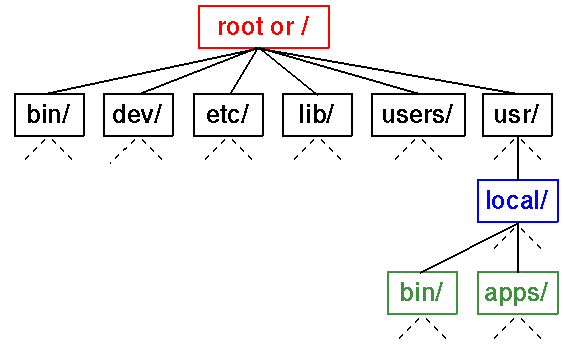 Mounting a new drive
# fdisk /dev/sdb 
# mkfs.ext4 /dev/sdb1
# mount /dev/sdb1 /storage
# df -h
Package managers
Use a repo to store all software
hence lug repo mirrors!
apt-get, aptitude, pacman, yum, dnf, etc are higher-level than dpkg, rpm, etc
Resolve dependencies, track software, manage updates
Think of it like the app store?
Using local repos
/etc/apt/sources.list
Can often replace with your local mirror
:%s/us.archive.ubuntu.com/mirrors.lug.mtu.edu/g
/etc/yum.repos.d
Can be more tricky, fastestmirror plugin and whatnot
Log files
Logs! Usually more useful than event viewer
/var/log
application and system logs are usually rotated with logrotate, /etc/logrotate.conf and /etc/logrotate.d
Journalctl if you use a OS with SystemD
Useful log files
** can depend on your distro! **
syslog - general system log files
messages - ^^
dmesg - kernel messages
auth.log - login success/failure, sudo failures
journalctl basically all of the above in one
Useful commands
top, ps, free, df, du
ifconfig - sort of like ipconfig on windows
dmesg - spits out contents of /var/log/dmesg
find / -iname *.bbq
which - find bin that a binary is in
sudo - when things don’t work - you can’t do this on campus machines
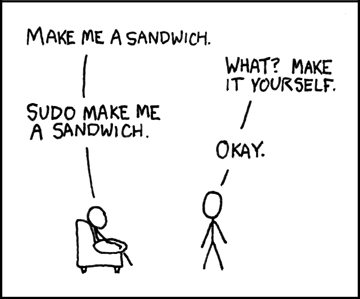 Sudo
Run command as root
Limit access to commands
“Safer” than using root
sudo !! - because we all forget
sudo su - switch to root
visudo - edit who can do what
Troubleshooting
What you already know applies to Linux
Check the log files
Figure out what’s really wrong
Google, IRC, forums. You’re not the first